Deti nás môžu naučiť dôležité veci: 
1.Byť šťastní bez dôvodu 2.Byť neustále zvedaví 3. Vytrvalo za niečo bojovať
Nastaviť hranice
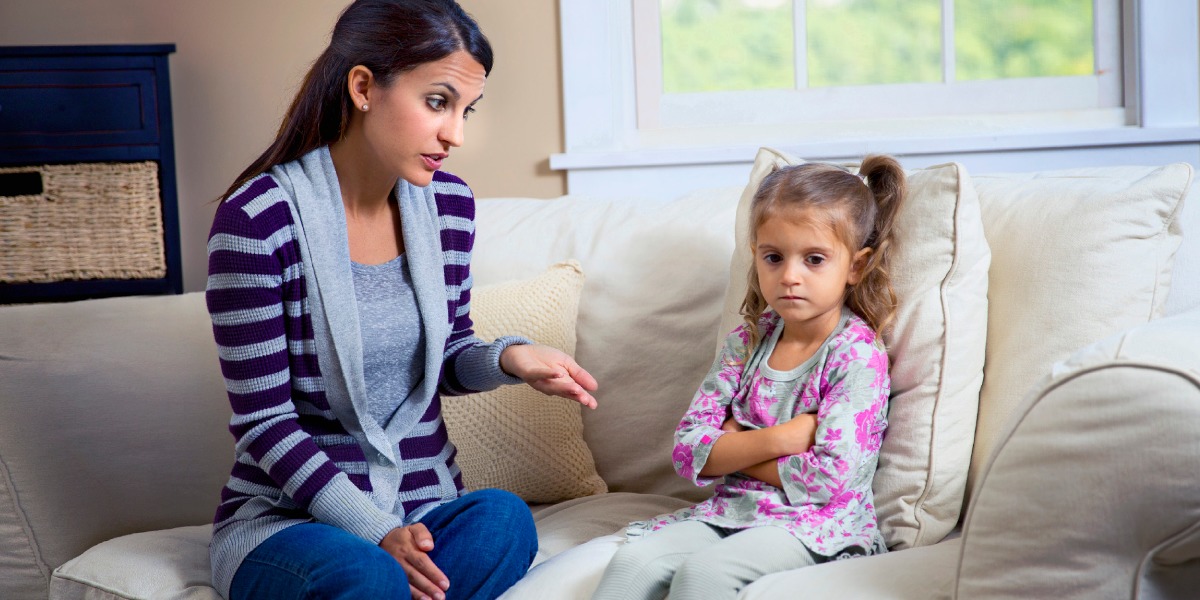 Chce to rôzne dlhý čas kým dieťa akceptuje rôzne pravidlá
Pravidlá naučia dieťa vychádzať s ľuďmi vo svojom okolí, vážiť si svoje i cudzie zdravie a dajú dieťaťu dôležitý pocit bezpečia
Zodpovednosť: jej odovzdávanie a vyžadovanie by malo začať vo veku keď má dostatočnú slovnú zásobu to sa deje približne vo veku 3 rokov
Rutina a režim
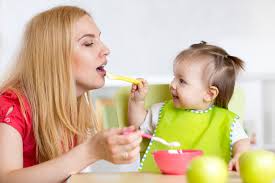 Deti sa učia veľa vecí ktoré sú pre ne nové ako sa stať priateľom, byť obľúbený ako sa ovládať, rozpoznať seba samých...
Režim alebo rutina pomáha deťom žiť s pocitom bezpečia, lebo dokážu predvídať čo ich čaká
Čím viac predvídateľných vecí v živote majú tým dokážu lepšie na udalosti reagovať
Limit na čas pred obrazovkou
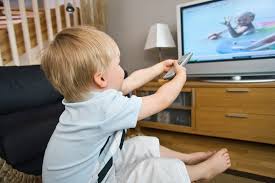 Neprimerané množstvo času stráveného pred obrazovkami  má na deti negatívne dopady
Nedostatok spánku, obezita problémy so správaním, narúšanie vzťahu s rodičmi a kamarátmi
Skoro do postele
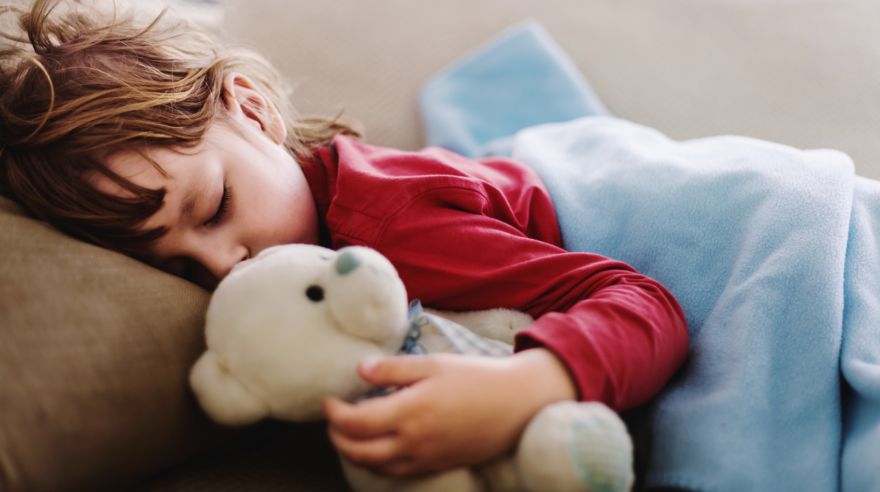 Počas spánku sa regeneruje celé telo, liečime sa, triedime svoje myšlienky a posilňujeme pamäť
Ak má dieťa málo spánku klesá jeho sústredenie a schopnosť pokojne riešiť situácie
Objímanie
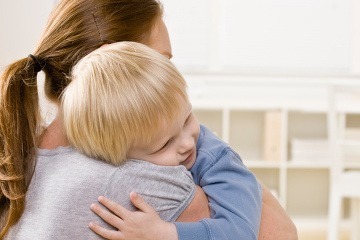 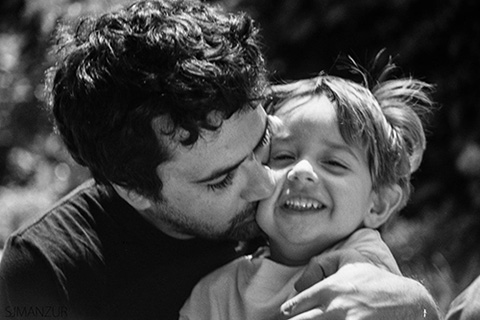 Denne vraj potrebujeme 4 objatia, aby sme prežili  8 objatí aby sme dokázali  fungovať a 12 objatí aby sme mohli rásť.
Štúdie ukazujú, že objatie má terapeutické účinky
Fyzickým kontaktom- pohladenie, objatie  sa učia deti chápať ako prejaviť city, čo je vhodné a čo nie, kde sa nachádza osobná zóna každého z nás
Tráviť čas vonku
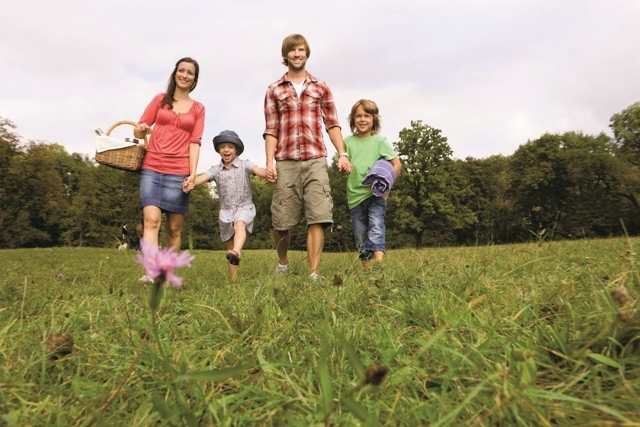 Aktívna hra vonku je to najlepšie a najprirodzenejšie  čo dieťa rozvíja už od útleho veku.
Je zistené, že nedostatočný kontakt s prírodou spôsobuje u detí poruchy správania, rednutie kostí alergie  a zvýšený stres
Domáce práce
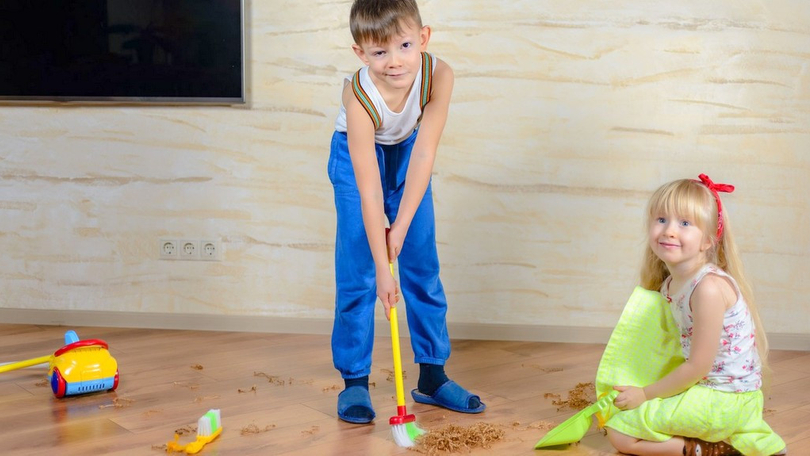 Domáce práce  učia deti sebaovládaniu, samostatnosti a zodpovednosti nie len za seba samého ale aj za svoje okolie 
Buďte pri spoločnej práci pozitívne naladený chváľte dieťa aj za maličkosti
Nebuďte puntičkári, je jasné že dieťa nedokáže danú činnosť urobiť tak dobre ako dospelý ale dôležitá je snaha
Dieťa nemusí dostávať žiadne odmeny aby sa naučilo byť zodpovedné. Deti reagujú rovnako na pochvalu ako na odmenu. Deti odmeňte len za úlohy ktoré sú nad rámec vášho očakávania.
Ak chcete mať múdre deti čítajte im rozprávky ak chcete, aby boli ešte múdrejšie čítajte im viac rozprávok, pretože rozprávky deťom nehovoria o tom , že draci existujú, to oni už dávno vedia. Rozprávky deťom  hovoria, že draci sa dajú poraziť.
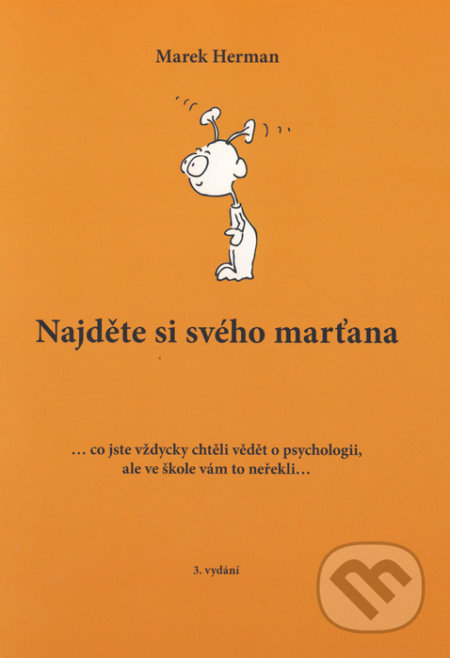